Asthma Home Visiting Services:
Referring Your Medi-Cal Patients
For patients enrolled in [managed care plan], asthma home visiting services are now available. 
Refer your eligible patients today!
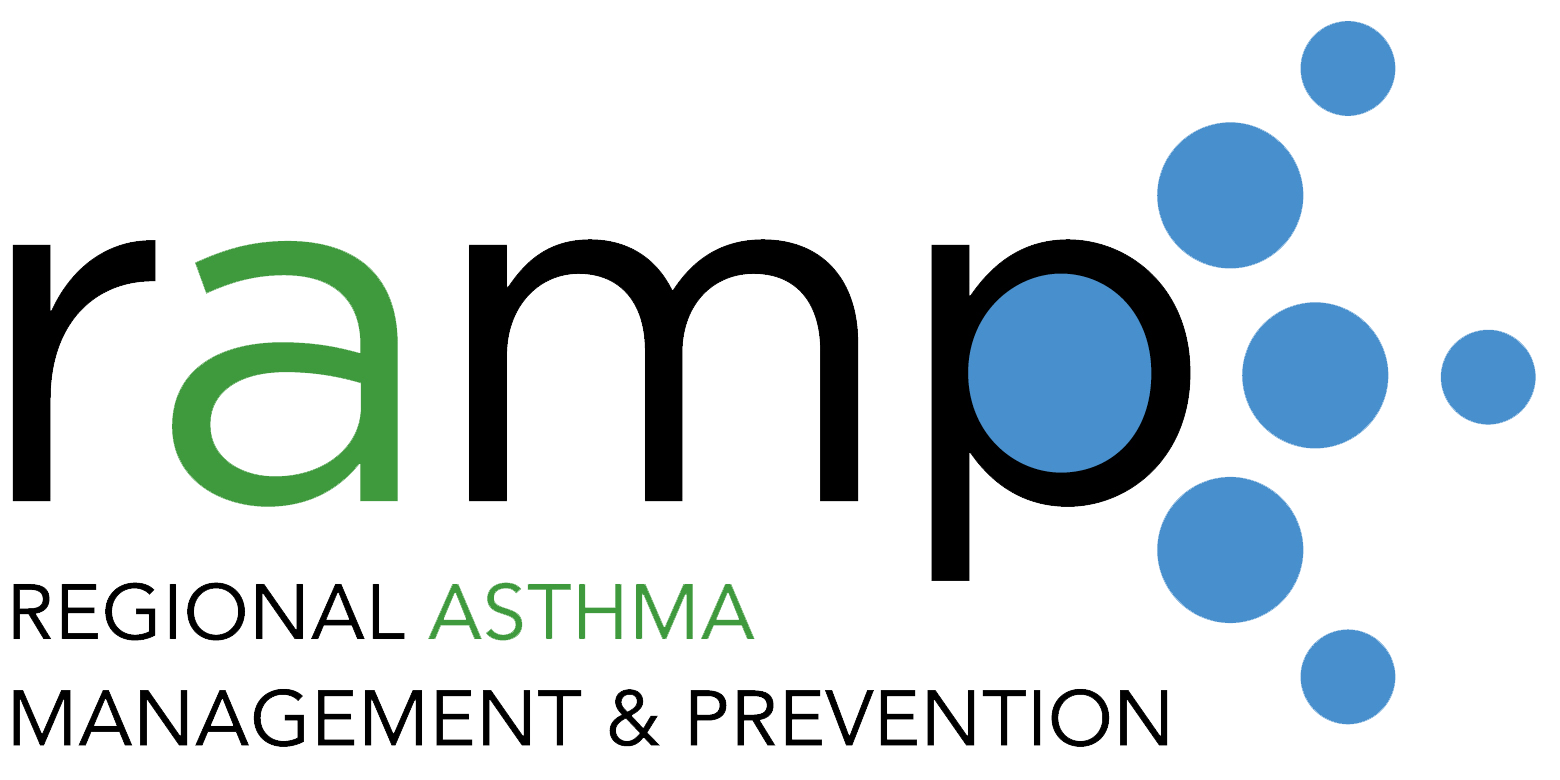 Add your logo here
What are the Medi-Cal services?
Asthma Preventive Services (APS) benefit 
The APS benefit covers asthma self-management education (ASME) including: the basic facts of asthma, proper use of long-term controllers and quick relief medications, evidence-based self-management techniques and self-monitoring skills, and actions to mitigate or control environmental exposures that exacerbate asthma symptoms. APS also covers an in-home environmental trigger assessment to identify environmental asthma triggers commonly found in and around the home such as allergens and irritants. 

Asthma Remediation 
Asthma Remediation offers minor to moderate environmental asthma trigger remediation to reduce patients’ exposure to asthma triggers. Asthma Remediation includes a wide range of supplies—like mattress and pillow dust covers, HEPA filtered vacuums, dehumidifiers, or air purifiers-- and services—like minor mold removal, ventilation improvements, or Integrated Pest Management-- along with education about environmental asthma triggers. 

A large body of research shows that home-based asthma services improve health outcomes, reduce health care expenditure costs, and reduce asthma disparities.

Who is eligible to receive these asthma services?
Asthma self-management education is available to Medi-Cal beneficiaries with a diagnosis of asthma. The in-home trigger assessment and remediation services are available to Medi-Cal beneficiaries with poorly controlled asthma.

Interested in referring patients for Asthma Preventive Services and/or Asthma Remediation?
Submit the Provider Order by: [Health Plan—provide a link or other instructions. We can provide a sample provider order if you don’t already have one.]

Want more resources?
Our partners at Regional Asthma Management & Prevention (RAMP) have developed fact sheets about Asthma Preventive Services and Asthma Remediation. You can reach out to them to learn more at TA@rampasthma.org.